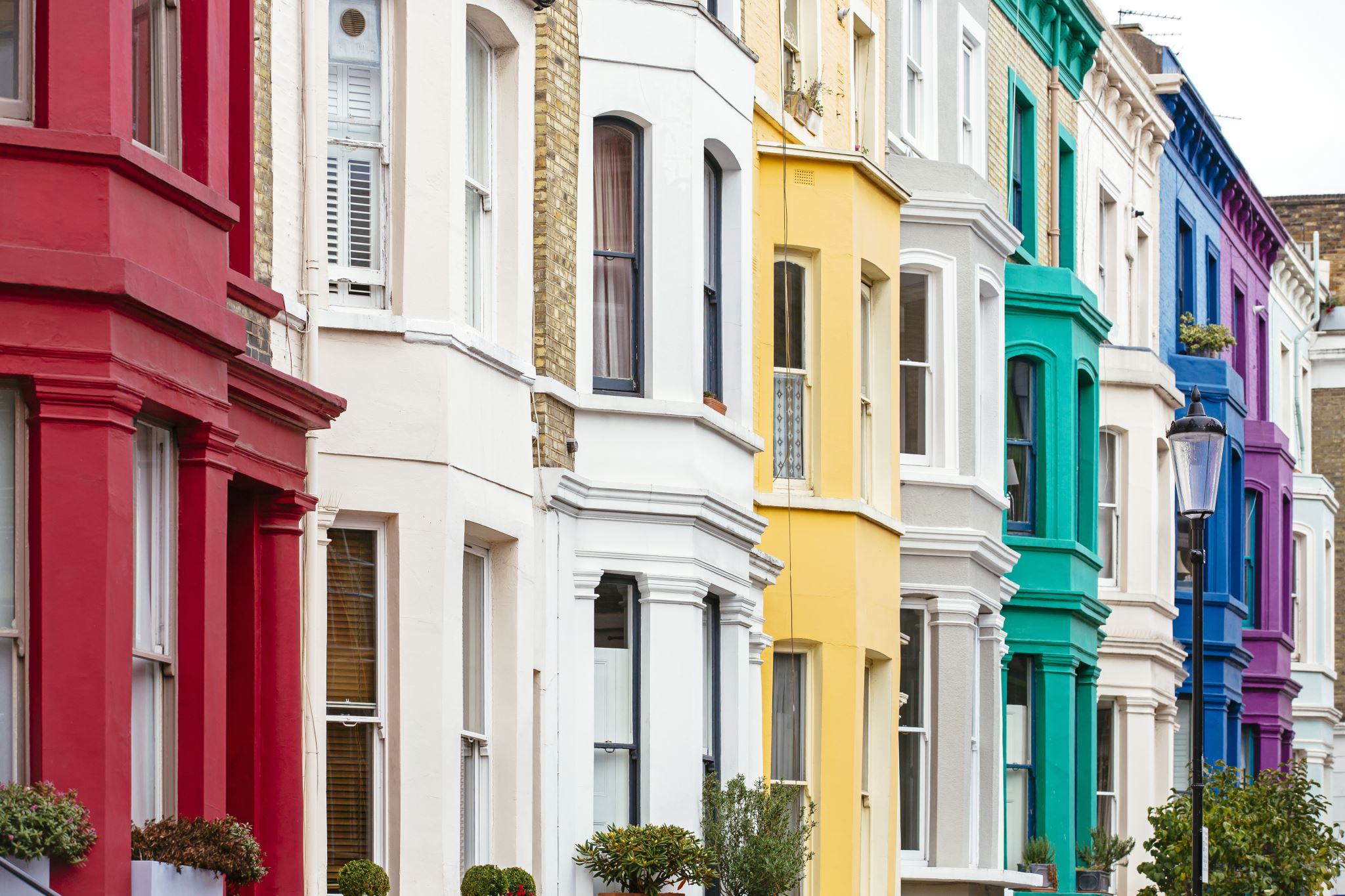 EBD/LTC
An Overview
Topics Covered
Program Codes and Call Center
HealthCare Requests and Assets
Representative Policies
Special Status Medicaid Programs
Unwinding and Reports Resuming
Program Codes and Call Center
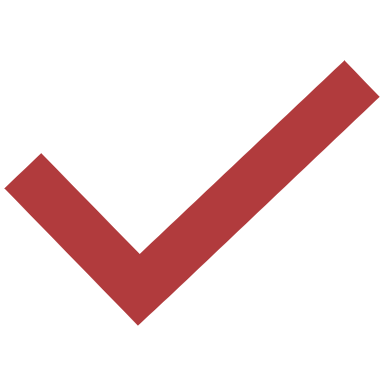 Program Codes
When you receive a call on call center, you should navigate to query and confirmed assistance groups in CWW. 


Check what programs are open on the case.  

 Ask the client the reason for their call.  If you can address the request (need fax number, date benefits opened, etc.), please assist.  If there are program specific questions and you are not fully trained in the specific programs, please transfer to the appropriate queue.  
Long Term Care programs have a patient liability or cost share that a member may incur as part of their cost of care.  
Changes can have a negative impact to the client financially and must be reviewed before confirmation for accuracy and discussed with the client to prevent hardship and ensure proper processes are followed for any spousal impoverishment rules and notices required.
Community Spouse case updated can trigger changes on the companion case that need to be addressed
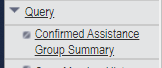 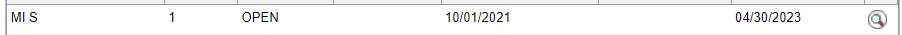 Program Codes
The EBD codes beginning with an “N” are medically needy.
The EBD codes beginning with an “M” are categorically needy
Healthcare Requests and Assets
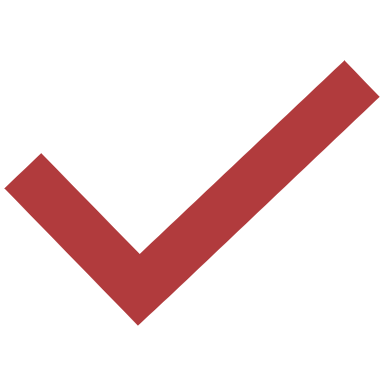 Health Care Requests and Assets
When someone calls and they are open for non-EBD healthcare programs, we need to evaluate if assets need to be requested.
If they are requesting any EBD or LTC Medicaid program, we must review and request assets for the applicants.  
Navigate to the asset gatepost and read the list of assets to the applicant/member.  
Update any items they state yes to and build the page to question for verification.  
If someone states they have no assets, a good question to ask is how they receive their social security payments.  Direct Express accounts must be verified and are considered a “Prepaid Debit Card” on the gatepost.
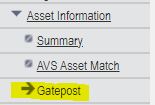 Representative Policies
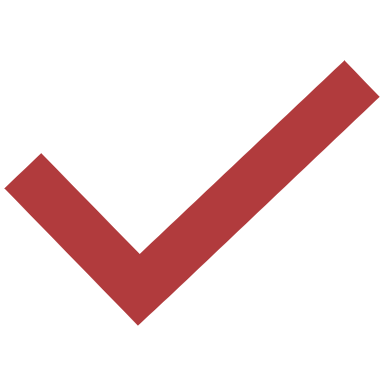 Authorized Representatives
Authorized Representatives - Things to Note
If someone marks Yes under Section C on the “Person” form:


This designates the individual as the Medicaid Payee.  
 This will allow this person to communicate with Forward Health and receive the ID card. 
This is not an option on the Organizational form.  Organizations cannot be the Medicaid payee.
We cannot update the case to add an authorized representative without the proper form on file.  
Q? the representative screen does not pend the case
We cannot release any information to anyone not properly authorized.  
Do not add or change the screen without the form being on file first.
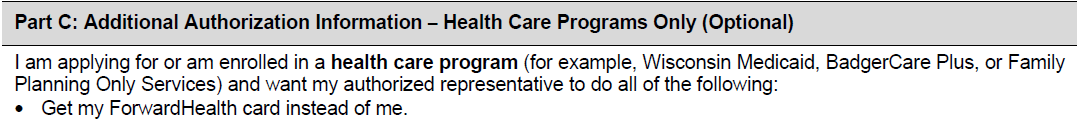 Authorized Representatives
The forms used for appointing or changing an authorized representative are 
F10126A – Appoint, Change, or Remove an Authorized Representative: Person
F10126B – Appoint, Change, or Remove an Authorized Representative: Organization
These forms can be generated from the case under client correspondence:


Select AUTH REP ORG – NARO for organizational representatives or AUTH REP PERSON – NARP for personal representatives
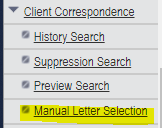 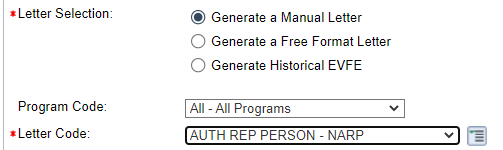 Authorized Representatives
In order to change or remove a representative, the form must be refiled.  
If there is already a representative on file, the client must complete the form and designate if they are changing or removing the current representative:




If they are changing the individual or organization, they would mark “Changing” and complete the form with the new information of the representative selected.  
If they are removing the representative, they would check “Removing” and complete the sections.
If the forms are not completed correctly, we cannot accept any request to appoint, change, or remove a representative.
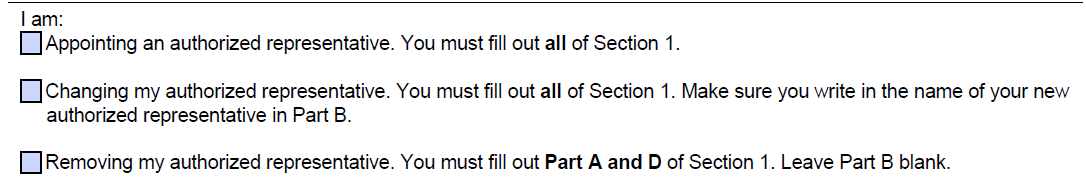 Power of Attorney – Types and Processes
A Power of Attorney or POA is someone who has been designated as an agent to act on behalf of the individual.  
There are different types of Powers of Attorneys.  Each type grants different authority and the language must be reviewed to determine what powers the agent has.  
General  Durable POA – These agents typically have general authority to manage or act on behalf of the individual.  There should be language that the authority will continue even if the individual named becomes disabled or incapacitated later.  
Financial POA (POA-F) – These agents have authority to manage the financial aspects of the named individual.  They can sign applications as well as receive notices and information. There should be language that the authority will continue even if the individual named becomes disabled or incapacitated later.  
Healthcare POA (POA-H) – These agents have the authority to manage the medical care of the name individuals.  
If the language in the document does not contain references for financial management and does not withstand disability or incapacity of the individual, the agent is not allowed to sign for the applicant under MEH 2.5.1.1 #4.
NOTE: Anyone can sign on behalf of any individual for medical programs if the applicant/member is incapacitated or incompetent.
Power of Attorney – Types and Processes
When we receive the POA paperwork, we must review to determine the type and appropriate action to take.  
Any Durable or Financial Power of Attorney may be added if the language in MEH 2.5.1.1 #4 is met.  
These are the only “valid” types of POAs for Income Maintenance programs.  
If someone is a healthcare POA, these are not valid for any purposes with Income Maintenance and the agent would need to be appointed as an authorized representative to manage the case.  
A healthcare POA may sign the application only under MEH 2.5.1.1 #5 if the individual is deemed incompetent or incapacitated.  
They are not entitled to any information related to the case and cannot be added unless designated as the authorized representative.
Power of Attorneys - Things to Note
Successor POAs and “Co-POAs”
If someone is designated as a “successor” POA, they are not entitled to any information or able to manage the case unless the primary POA has submitted information in writing that they are unwilling or unable to serve as POA and the Successor POA is assuming their duties.  
When this information is received, the POA screen would be updated to reflect the successor POA as the primary and we would no longer discuss the case with the previously designated POA without the client being present or signing an ROI.  
If someone is designated as a “Co-POA”, they have the same authority and action as the other designated POA.  We can discuss information with either but only one can be added to the case or designated on the screen.  
If the “Co-POA” calls, best practice is to check ECF for the paperwork and review the authority of the individual before releasing information
Spousal Cases
If there is a designated POA for the applicant or  spouse, that individual can sign for the individual they represent.  If the spouse is the POA, only one signature would be needed.
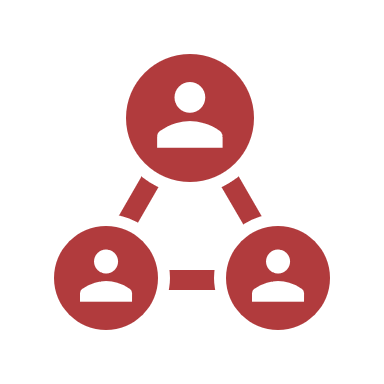 Guardians– Types and Processes
A guardian is appointed to manage the affairs of an incompetent or incapacitated individual by a court of law.  
It does not matter what state appointed the guardian.  The powers listed on the order and letters of guardianship must be reviewed to determine the appropriate action for our programs.
There are different types of Guardians appointed for an individual (ward) by a court.  
Guardian of Estate – Manages financial aspects of the ward’s care
Guardian of Person & Estate – Manages the financial, non-financial, and medical aspects of the ward’s care
Guardian of Person – Manages the medical and non-financial aspects of the ward’s 
General Guardian – May manage the areas designated within the order (Rare)
For more information on guardianship types, visit www.gwaar.org 
We would review and act accordingly on the type of guardian designated based on policy
A guardian of person is NOT valid for Medicaid purposes unless it states they can manage financial matters related to government programs.
Guardians- Things to Note
A guardianship order may be issued temporarily while a formal guardianship appointment is being pursued.   
We cannot honor or disclosed information if the temporary order has expired and no new documentation has been received.  
A guardianship order may have a designated co-guardian or successor guardian.  
Unlike a POA, if a primary designated guardian does not wish to fulfill their duties, the court must address and appoint the successor guardian or a new guardian.  
If there is a “co-guardian”, they would have equal powers unless designated otherwise in the guardianship order
A guardian of person would not be added to a case unless the ward also appointed them as an authorized representative or the language is included in the order allowing financial management for government programs for healthcare purposes.  
A guardian of person can still sign an application under MEH 2.5.1.1 #5 as the person has been deemed by the court as incapacitated or incompetent for healthcare purposes.  
If there is FoodShare open, the guardian of person must not be added, and we would generate the authorized representative forms unless the appropriate language was included in the order.  
We can still speak to the Guardian of Person on FS related matters, but nothing related to the healthcare.  Changes should still be accepted when reported for FS benefits.  
If there is a guardian designated on a case, CWW does not notify or send any information, notices, or paperwork to the client.  All correspondence is generated to the guardian on file.
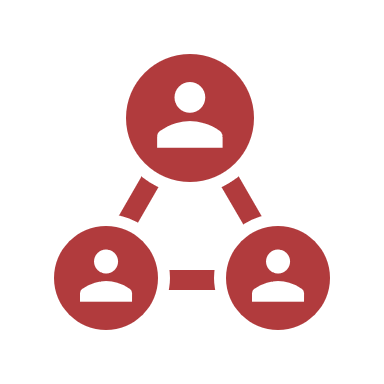 Releases of Information
When we receive a release of information, it must be completed properly and signed by the applicant/member. 
Best practice is to review the form thoroughly to check for:
The applicant/member name and relevant information
The person or organization that information is being approved to release to
The type of information allowed to be released
The expiration date on the form 
The signature of the individual
Do not release information to any individual if the form does not meet criteria above or has expired.  
A release signed by a POA-H is not valid as a POA-H does not have authority to release information related to financial matters.
If someone has a guardian, the guardianship order should be reviewed to ensure they have the authority to address financial matters for a release to be valid.
An Authorized Representative does not have the authority to release any information to anyone.
An ROI does not permit an individual to make any changes to a case.  They can only receive information.  
If the client is not present and changes are reported, any information would be considered questionable until verified and notice should be sent to the client to verify information.  This is considered “known information” that the agency must act on.
Special Status Medicaid Programs
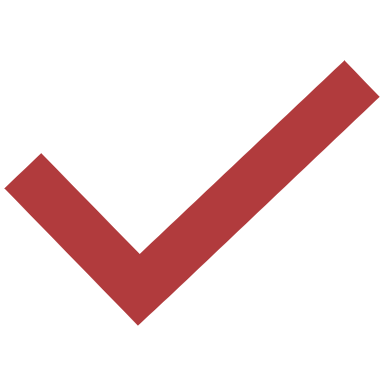 Special Status Medicaid Programs
There are individuals who fall under the “Special Status” Medicaid programs
These programs are for individuals that have special processing rules depending on their category.  
Case action is needed to process requests differently based on income and COLA disregards for each subcategory
OASDI stands for Old-Age, Survivors, and Disability Insurance program with Social Security Administration (SSA)
This is based on earnings and work quarters on record with SSA
SSI stands for Supplemental Security Insurance
This is a needs-based program and eligibility is determined om resources (assets) and income
Special Status Medicaid Types:
503 Cases (MEH 25.1) 
Disabled Adult Child (MEH 25.2)
Widows/Widowers (MEH 25.3)
1619 Cases (MEH 25.5)
Each have different eligibility requirements, but all are related to having SSI and SSA payments and having lost their SSI eligibility.
All special statuses (excluding 1619b) need to have the Prior SSI screen completed and the correct indicator updated based on the criteria they fall under
For 1619b cases, you may still have to enter the prior SSI screen if they meet the criteria for other Special Status programs
Prior SSI page
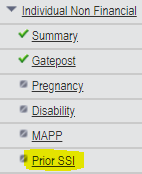 Navigate under the Individual Non-Financial link to Prior SSI
Update the page with the correct begin month, the individual, and the date they last received an SSI payment


Under Is the Individual Ineligible for SSI due to…. Select the appropriate program:



This will assist CWW in determining the eligibility based on the selections made.  
For 1619b cases, the designation is listed on the Benefits received page under TANF in the bottom section:
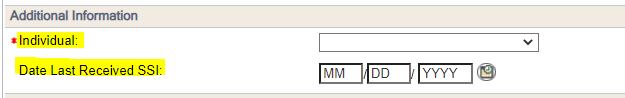 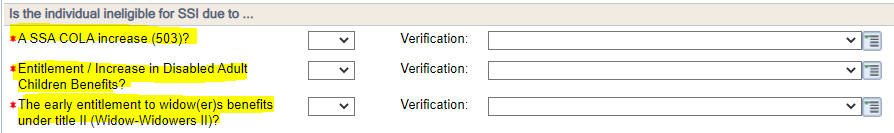 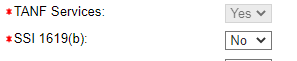 503 Cases (MEH 25.1)
Individual is receiving OASDI payments
Individual was receiving SSI concurrently with OASDI but lost eligibility for SSI for any reason
Total countable income, excluding the “503” disregarded income is less than or equal to the categorical income limits for SSI-Related Medicaid (See MEH 39.4.1 for limits)
Total countable assets must be below the categorical asset limits for SSI-Related Medicaid (See Meh 39.4.1 for limits)
503 Disregards (MEH 25.1.3)
If an individual qualifies for a 503 disregard, enter the Prior SSI screen and select 503 case (First Option).  
Find the gross OASDI income through the date exchange (this would include the Medicare premiums withheld and any amount of overpayment)
Find the last month they received both OASDI and SSI payments on the COLA Disregard table (MEH 39.6)

Multiply the gross OASDI payment by the decimal figure to determine the COLA disregard
EXAMPLE:  Newby’s gross OASDI is $820.  The last month he received both benefits was April 2013.  The COLA disregard chart has a decimal figure for the year 2013 of .031247.  $820 X .031247 is $25.62
Enter the $25.62 under the Disregards, Expenses, and Losses section of the Unearned Income page

The system will determine the appropriate Medicaid eligibility if they are under the Categorically Needy Medicaid Limits based on the disregard entered
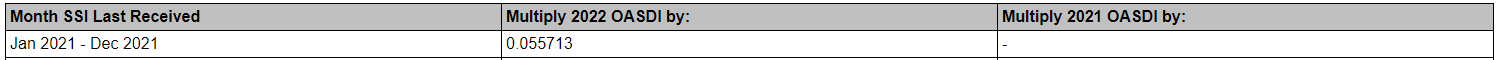 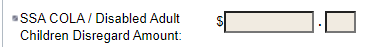 Disabled Adult Children (MEH 25.2)
At least 18 years old at the time SSI was lost.
Classified by SSA as disabled before age 22
Individual is receiving OASDI payments based on the earnings of a parent who is disabled, retired, or deceased
Individual was receiving SSI but lost eligibility because the OASDI payment or an increase in the payment exceeded the SSI income limits. 
The OASDI payment may be disregarded depending on the circumstances and must be reviewed. 
If the person was receiving SSI and the addition of the OASDI payment caused the loss of eligibility, the entire OASDI payment is disregarded.  
If the person was receiving both SSI and OASDI. and an increase to the OASDI payment caused SSI to end, we disregard the amount of the increase that caused the loss of eligibility.  
NOTE:  Not all individuals receiving Social Security Disabled Child qualify as a Medicaid Disabled Adult Child (DAC).  Criteria must be reviewed, and the case updated appropriately to determine eligibility.
DAC Disregards (MEH 25.1.3)
If an individual qualifies for a DAC disregard, enter the Prior SSI screen and select DAC case (Second Option).  
If they were receiving the SSI-E supplemental payment, this is disregarded with the COLA disregard.
COLA disregard:
Find the gross OASDI income through the date exchange (this would include the Medicare premiums withheld and any amount of overpayment)
Find the last month they received both OASDI and SSI payments on the COLA Disregard table (MEH 39.6)
Multiply the gross OASDI payment by the decimal figure to determine the COLA disregard
EXAMPLE:  Newby’s gross OASDI is $820.  The last month he received both benefits was April 2013.  The COLA disregard chart has a decimal figure for the year 2013 of .031247.  $820 X .031247 is $25.62
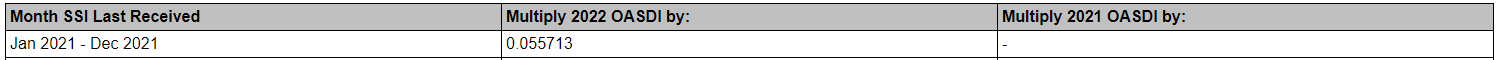 DAC Disregards (MEH 25.1.3)
Payment Disregards:
If a person lost their SSI due to the start of OASDI benefits, disregard the entire OASDI payment that made them lose their eligibility. 
EXAMPLE:  George was receiving SSI and his father retires.  He begins receiving a payment of $500 of OASDI benefits off his father’s record.  He does not lose SSI eligibility as the SSI payment is reduced.  No payment is disregarded.
EXAMPLE (Payment Increase):  George was receiving SSI and OASDI benefits from his father’s record.  His father passes away and his OASDI benefits increase to $750 per month.  He loses his SSI eligibility due to being over income for SSI.   When applying for Medicaid, the worker disregards the $250 payment increase that caused him to lose his SSI eligibility.    
EXAMPLE (Payment begins):  George was receiving SSI and his father retires.  He begins receiving $950 of OASDI benefits from his father’s record.  He loses his SSI eligibility as he is over income.  The entire payment of $950 is disregarded in the budget.
DAC Disregards (MEH 25.1.3) – Worker Entry
When the worker is making the entries for the disregards for a DAC, the total amount entered will be disregarded in the budget.  
The worker calculates the full COLA disregard.  
The worker calculates the full DAC disregard.
The worker enters the total of the COLA and DAC disregards under the Disregards, Expenses, and Losses section of the Unearned Income page
Things to Note:  
DAC Disregards do not apply to premium calculations for the MAPP program
Each year when the COLA increases occur, the COLA will continue to be disregarded as well as the original amount that caused the SSI eligibility to end.  These numbers will need to be updated annually.
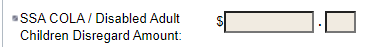 Widow/Widowers (MEH 25.3)
Individual is considered EBD
Individual is at least 50 years old
Individual is receiving OASDI payments under widow/widower benefits
Individual was receiving SSI in the month before the month in which widow/widower OASDI payments began
Became ineligible for SSI or Social Security Surviving Spouse (SSSP) due to the widow/widower OASDI benefits
Would be eligible for either SSI or SSSP except for the receipt of the Widow/Widower OASDI benefit payment. 
Is not entitled to Medicare Part A
Entire widow/widowers payment is disregarded and entered under the Disregards, Expenses, and Losses section of the Unearned Income page
Note: If a Widow/Widower becomes eligible for Medicare Part A, review eligibility under 503 Special Status Medicaid
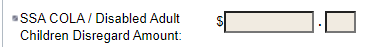 1619 Cases (MEH 25.5)
Individual was SSI eligible and would be ineligible for payment because of their earnings.  These individuals retain their SSI Medicaid eligibility
Two types of 1619 cases:
1619(a) – Working people with earnings at or above the Substantial Gainful Activity (SGA) who continue to receive a small SSI check
1619(b) – Working people who do not receive a check but are still eligible for SSI Medicaid.  For the COLA disregard determination, use the date cash payments ended.
To determine the person’s SSI status, contact the SSA office.  SSA processes Medicaid eligibility for these members.
Individuals applying for medical assistance will automatically have their 1619(b) status updated in CWW on the benefits received page through the data exchange.  Medicaid will fail for having SSI MA appropriately.  
If requesting Premium Assistance, we are to review and update assets with a Q? or ?.  The case will not pend due to categorical eligibility.
Unwinding and Reports Resuming
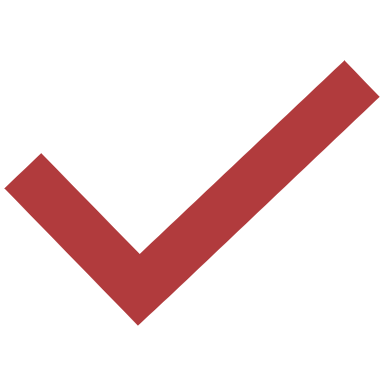 Unwinding and Reports
With the unwinding, we stopped receiving two reports related to different processing requirements.  These will be resuming soon.  These reports are pulled monthly and emailed to all consortium partners for processing
SSI Medicaid Ending Report (PH 26.2)
This report is received for individuals  who are losing SSI Medicaid and need to be opened at the local level.
Emergency/Tuberculosis Related Medicaid Report (PH 26.1)
These are individuals who are non-financially ineligible due to citizenship status and have eligibility outside of CARES related to having a qualifying emergency
These are individuals who are eligible for TB-related Medicaid based on a positive TB test
NOTE:  Anyone calling to apply must have an application taken or be considered for benefits.  Regardless of their current medical assistance status, if they wish to apply, we cannot deny them the right to do so and should take the application or consider their eligibility if they are on a case with other open healthcare programs.  
Check Correspondence under the PIN number to see the SSI ending letter.  Update to remove the SSI indicator to process eligibility if you can see the benefits are ending.
SSI Medicaid Ending Report
EMA and TB-related Medicaid